Let’s Make Willy Wonka’s Chocolate Mousse
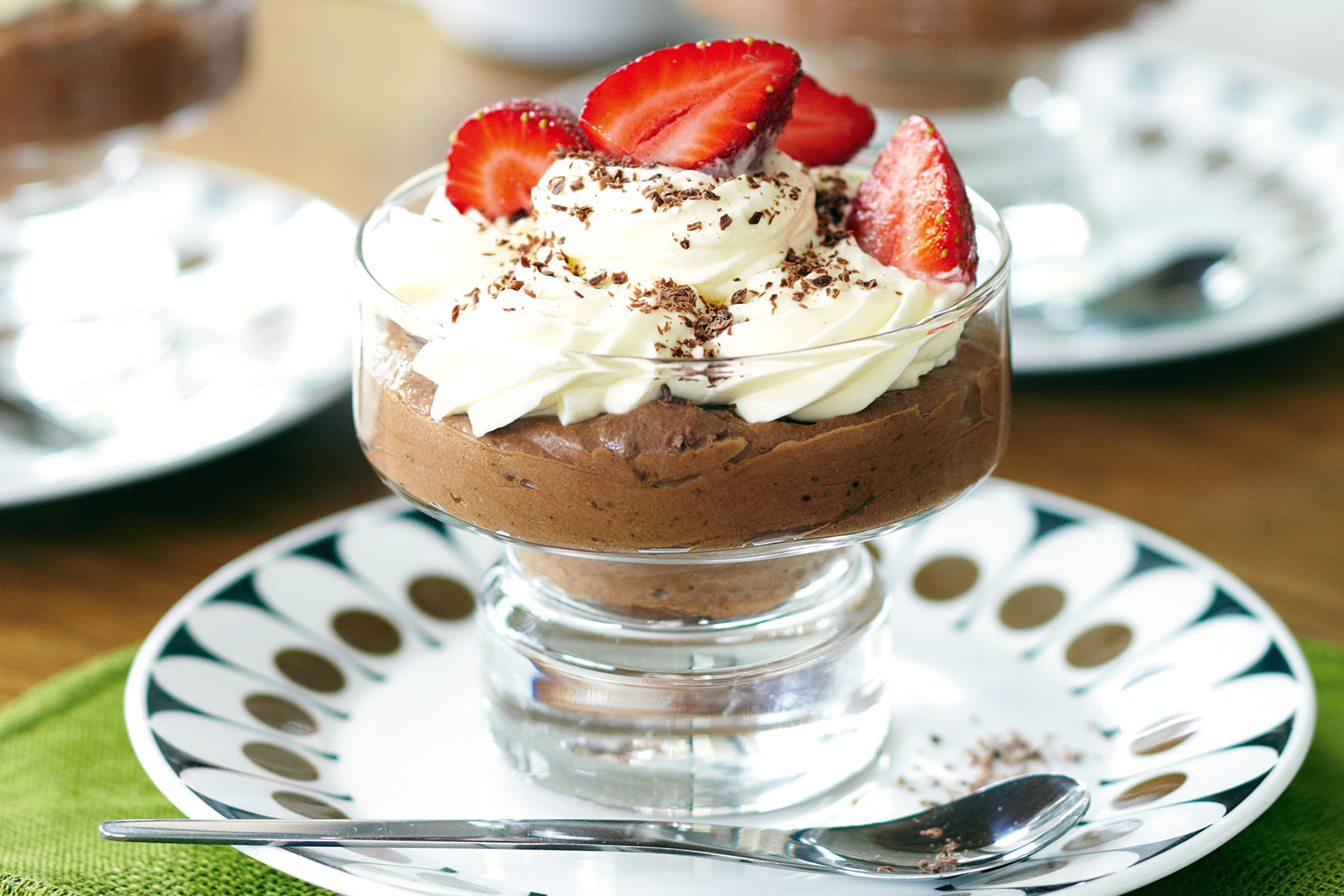 Groupbygroup.wordpress.com
Put 1 ½ cups of heavy whipping cream in a bowl.
Mix until thickened slightly.
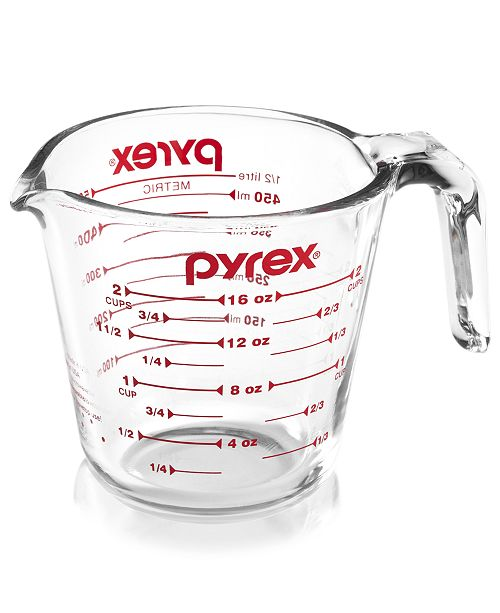 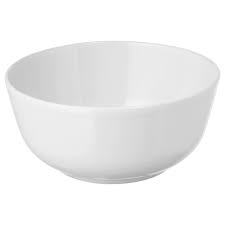 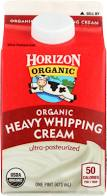 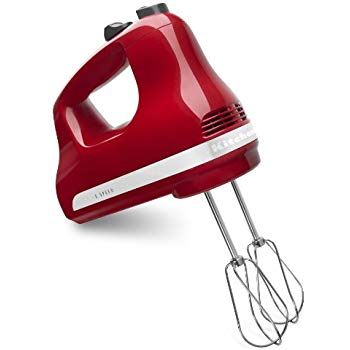 Put ¼ cup of powdered sugar into the bowl with
whipping cream.
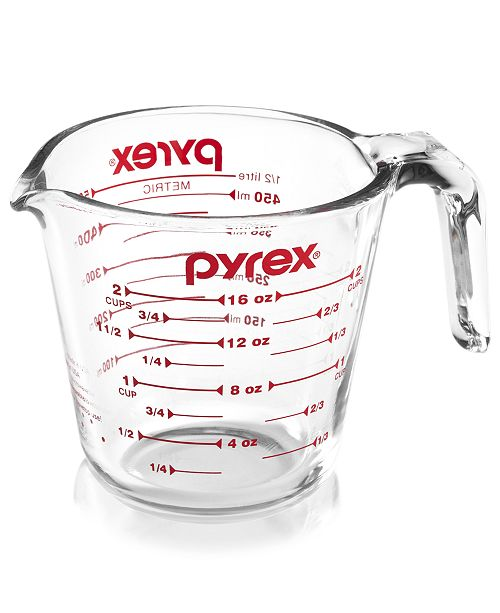 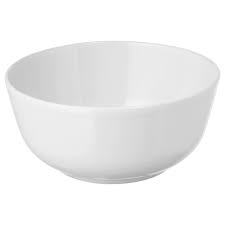 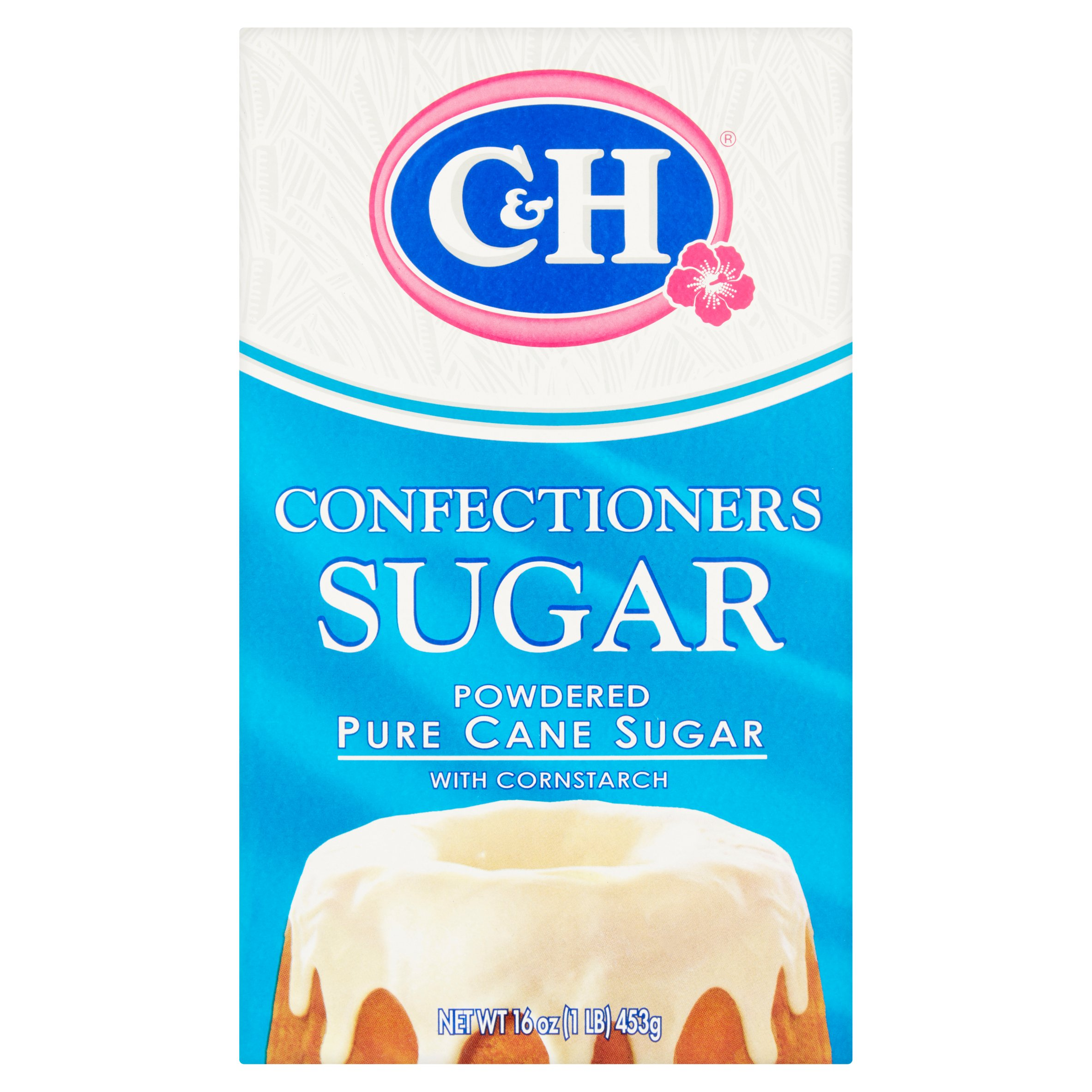 Sift 1/3 cup dark chocolate cocoa powder
into the bowl.
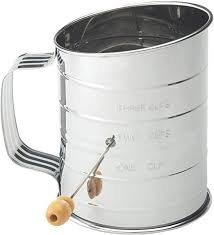 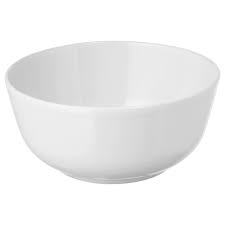 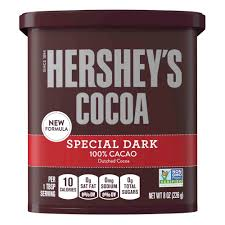 Mix all ingredients until stiff peaks form.
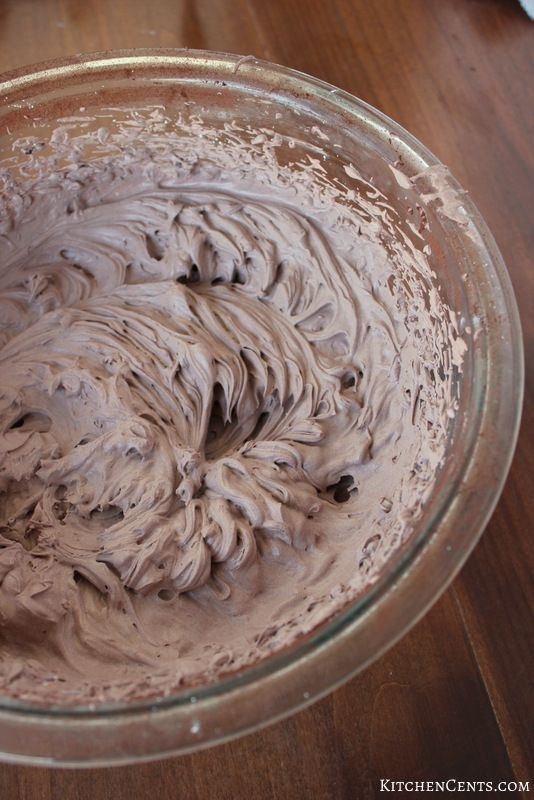 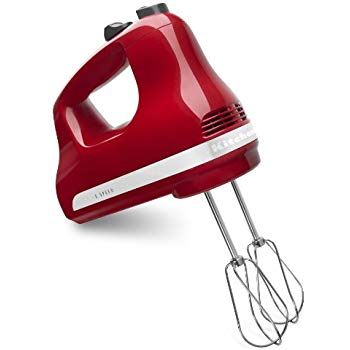 Put mousse in cups.  Top with whipped cream
and strawberries.  Eat and enjoy!
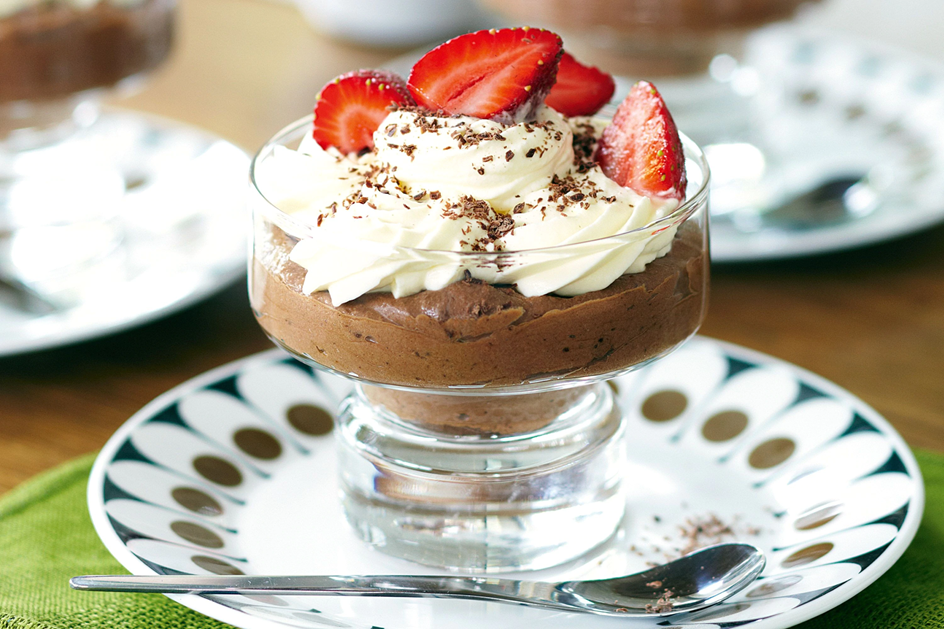